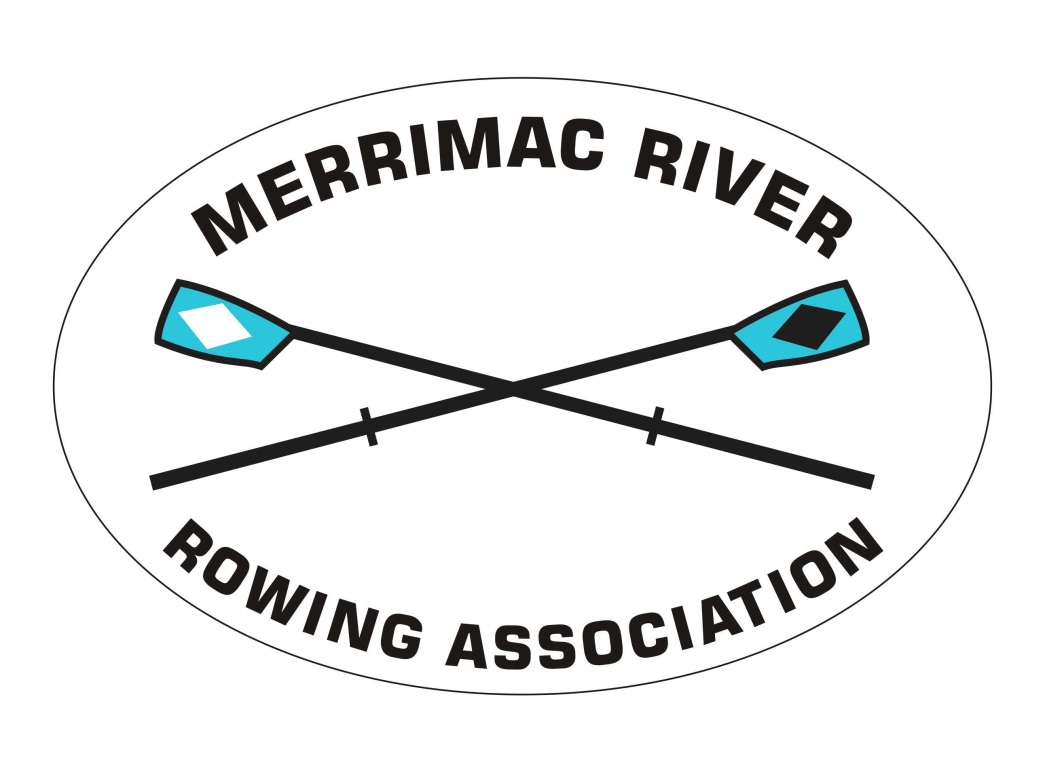 Merrimac River Rowing Association
Year 2014 Review
Dec 9, 2014
Prepared by Karen Scammell, John Ballantine, Bronwyn Chapman
9 December 2014
1
Agenda
Call to order
Reading and Approval of
      November meeting minutes
Review of CY2014
Membership 
Programs
Regattas
Equipment
Proposal for Base 
     Membership and Payment
Volunteer Recognition and Call for Committee Volunteers
Elections for Officers
New Business
Adjourn
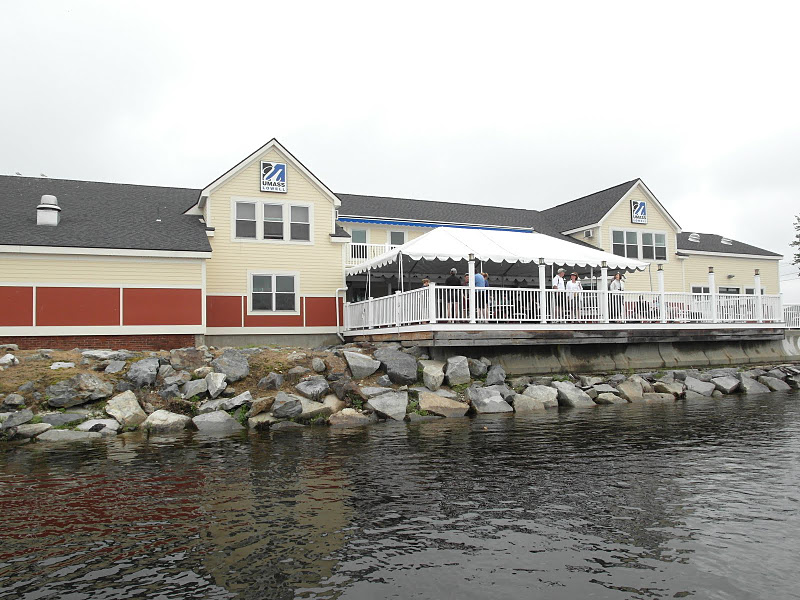 9 December 2014
2
Nov Meeting Minutes
3
Reading and Approval of November Meeting minutes
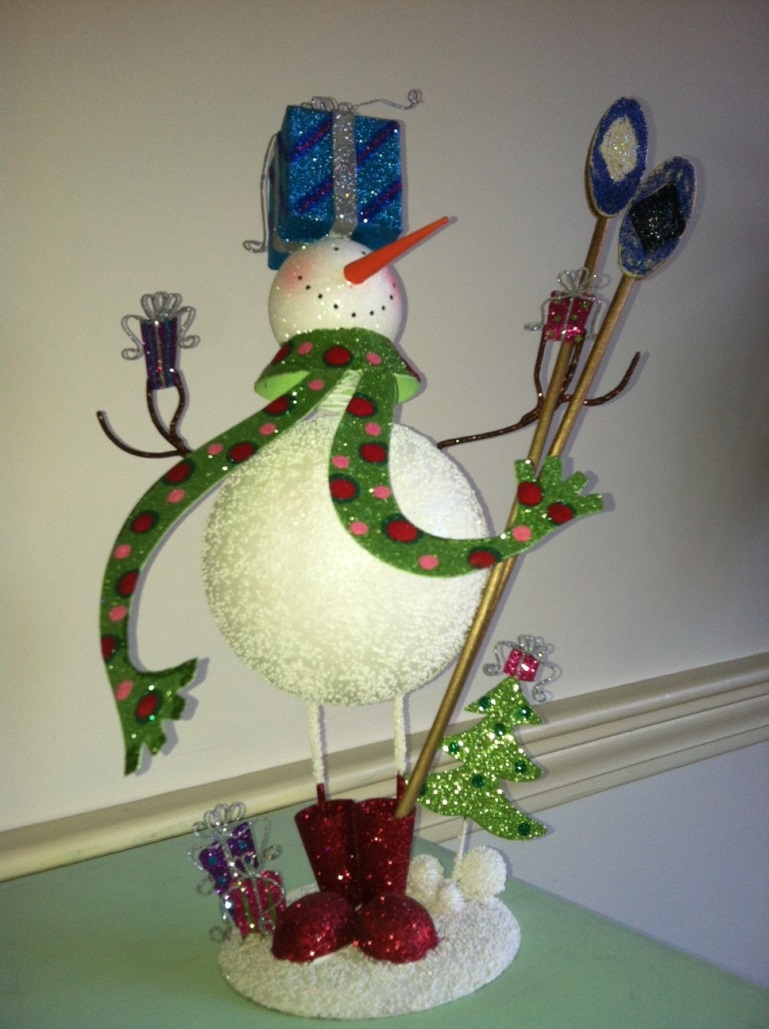 9 December 2014
Safety Message:
4
To be delivered by member of Safety Committee
9 December 2014
2014 – Budget and Program Objectives
5
We were budgeted to make an operating profit of $8.5K;  and after reserve for boat depreciation, would have a net result of $500.
Grow the MRRA to beyond 100 members
Continue Learn to Scull with a paid coach
Grow Sweep rowing with increased programs and professional coaching
Run the Festival Regatta with Break-Even
Run a successful, profitable TRR
9 December 2014
2014 – Budget and Program Objectives  - RESULT
6
We were budgeted to make an operating profit of $8.5K;  and after reserve for boat depreciation, would have a net result of $500.
Operating loss of $2166 (not incl regattas)
Grow the MRRA to beyond 100 members
104 PAID MEMBERS (increase from 84 in 2013)
Continue Learn to Scull with a paid coach
Ran LTScull 2 but  not enough for LTScull 1
9 December 2014
[Speaker Notes: More on the loss coming up]
2014 – Budget and Program Objectives  - RESULT
7
Grow Sweep rowing with increased programs and professional coaching
We ran LTSweep with 7 people at reduced rate
Professional coaches of Mark Lewis, John Cotter and KC Lumbard
Run the Festival Regatta with Break-Even
Made $4353 on Festival 
Added USRowing NEMA event at $5054 profit
Run a successful, profitable TRR
Increased boats to 764 entries, 3rd launch location
9 December 2014
Membership
8
104 Full Paying Members
9 December 2014
[Speaker Notes: Sweep 30% of membership if we include LTSweep which had good retention]
Membership –categories
9
Continued a reduced rate $100 Off-Peak Sculling
Can row after 9am any day
No boat reservation privileges
5 rowers opted for this
Expanded Student Sculling 
Offered $65 membership and $50 for restricted sculling
Greatly increased participation with UML students
24 total (typically is 2-4 any given summer)
No Junior Sweep Program – run by UML instead
9 December 2014
10
Bronwyn Chapman 
And Karen Scammell
December 9, 2014
MRRA 2014Financial Results
9 December 2014
Programs slowing / growth in regattas
11
9 December 2014
CY2009:  No Festival Regatta
[Speaker Notes: OI down $6k, but Expenses down $9k]
MRRA 2014 Budget results and 2013 *reformatted 2014*
Revenues		 2014(f)	actual		2013 bud	2013 
	membership **		 11,510	  8,035		19,750		18,450
	rack fees		   6,300	  6,650		  6,650		  7,150	
	LT scull		 	   5,400	  2,540		  5,600		  4,800
	Sculling **	  	 31,120	 22.045		  7,520                           600
	Sweep programs		   9,670	 5,692		29,190                        9,650
sub-total			$52,300	 $35,772		$68,710		40,638
Expenses
	UML payments		15,000	14,400		15,000		14,400
	insurance		  4,100	  4,444	  	  3,500		  3,772
	maintenance		  5,000	  2,811		  5,000		  4,257
	operating 		  2,650	   2,963		  3,850		10,151
	scholarships/charity     	   1000	     1000		  1,000		     800	
	annual party		  1,500	   2,000		  1,500		  1,500
	Sweep & programs	 14,651	  6,025		26,844  		  8,762
		         sub-total    	(43901) 	(35,743)         	(56,694)	                (43,642)
OPERATING PROFIT  	  $8,399	  $  29		 $12,016	                  (3,004)		
* Membership only has the base fee;  put all logbook and sculling into sculling in 2014
12
[Speaker Notes: Prog P&L next page]
Program P&L 2014
13
9 December 2014
[Speaker Notes: Base loss means membership didn’t cover UML + Insurance + Etc
 Continue to refine MSWEEP pricing, all progs for that matter.  Rev on MSWEEP should have been closer to $5k ($250 x 10 x 2).]
Membership Base is $153/person
14
9 December 2014
[Speaker Notes: Is Budget amount for 2014 or 2015?

This is the principle calculation for recommending the base fee increase from $125 to $153.]
Comments budget / actual 2014
15
Base club expenses are higher than are covered by the $125/$100/year ($153/person)
Recommend increasing base to $150 or $125 if paid by Jan 15 2015
Programs subscriptions down but except for Msweep, expenses scaled so Programs at break-even
Need more sculling to cover base operating costs
Purchase of equipment, still depends on regattas 
Strong cash position ($98,000); Need growth of programs and activities, and volunteers!
9 December 2014
[Speaker Notes: OPEN 5 minute discussion.  Vote.]
Festival and NEMA Regatta 2014
16
Karen Scammell, Director with Key group of Local Organizing Committee members 
Festival:  179 entries (192 in 2013) and 26 clubs  (22 clubs in 2013)
NEMA:  299 entries and 32 clubs
Some bad luck with high water and stakeboats; competitors prefer Festival Atmosphere.  

			2014 	     2014 
			Fest 	     Nema      2013     2012    2011
Income       	$9,292    11,701    9,250    9,724    7,081
Expenses    $	  (4,940)   (6,647)  (3,995) (4,941)  (2,131)
Net Profit   $   4,352     5,054     5,255    4,783   4,950
9 December 2014
Textile River Regatta
17
Jay Feenan, Peg Landry, Carl Popolo Co-Chairs
764 Entries (up from 703 entries (2013) and 570  (2012) and 89 clubs
No Green Mountain Head conflict
More Juniors
3rd launch site at Rourke DCR ramp
Very successful day – positive feedback; well run regatta
Key to success was experienced Marshalls and plenty of Volunteers!!
Lowell High and UML contributed a lot of help- labor

Income       		$ 74,153        	note, additional vendor fees, 
Expenses    		$ (55,500)	and expenses coming in
Includes $6,000 LHS, $12K UML 
Net Profit   		$ 18,653
Transfer MRRA estimate $13K
TRR going to purchase docks at $15K
9 December 2014
2 Weekend Regattas in 2015
18
Joint Festival / NEMA again
Weekend of June 21-22nd (traditional Festival weekend)
Rely heavily on UML and LHS Students who are around that weekend
2-Day Textile (with US Rowing National Head Race)
October 3-4th
Masters mostly on Saturday and HS/ collegiate on Sunday
Heavy commitment from greater Lowell groups – UML, LHS, Philanthropic groups
Would aim to keep MRRA volunteerism to 8 hours each weekend (so one full day or 2 half days)
What are we raising money for??
Capital Fund for New Boathouse – 5 yr plan to be in own space
Constrained by space now; other programs growing
9 December 2014
[Speaker Notes: Open for discussion;  no vote, questions are non-binding.]
Safety Committee Report 2014
19
Completed in 2014
Scheduled for 2015
Repeat Flip Clinic and USCG Auxiliary Boating Class
Refine Rower Proficiency Classification System
Install Safety Reminder Sign at Entry to Docks
Schedule CPR Class
Work with Boat Captain to Review Club Safety Policies
9 December 2014
MRRA Equipment Committee
20
2014 purchases – 
Wintech LW  Intermediate/racing  ($6,000)
Vespoli convertible Double/Pair:    ($10,500)
4 sets of Concept II sculling blades ($2,100)
2014 Sales –
Peinert $1,000
Vespoli MW 2X/-  $1500

2014 repairs & upgrades:
New propeller for Carolina skiff
Various repairs ongoing basis
9 December 2014
2014 Learn to Scullprepared by Chur Masors
2014 LtS
Coaches
John Cotter
Marcia Beckett
Robbie Walters
Alex Gavriel
2014 LtS
June LtS 1 & July LtS 2 cancelled
July LtS 1  - 7 students
August LtS 2 - 3 students
3 new members from August class
2014 LtS
Tons of thanks to my wonderful volunteers
Denise B	   	Joe B
Bob B		Wilma B
Joe LaF	  	Bob L
Erinn McL	  	Roland M
Mark R	  	Barb S
Dottie S
MRRA Logbook Stats 2014
Rows by Boat Type and Day
Boats spent a total of 136 days on the water, up from 125 in 2013.  85% of all boat-time was in 1x, up from 78% in 2013.
136 days divided by 2,065 rowing events is an average row of 1 hour 34 minutes.
Rowers spent a total of  193 days on the water, down from 198 in 2013.  60% of all people-time was in 1x, up from 49% in 2013.
8s represent only 2% of boat time on the water, but 14% of all rower time.
Total Rowing Days by Rower – J. Lown wins 3rd year in row
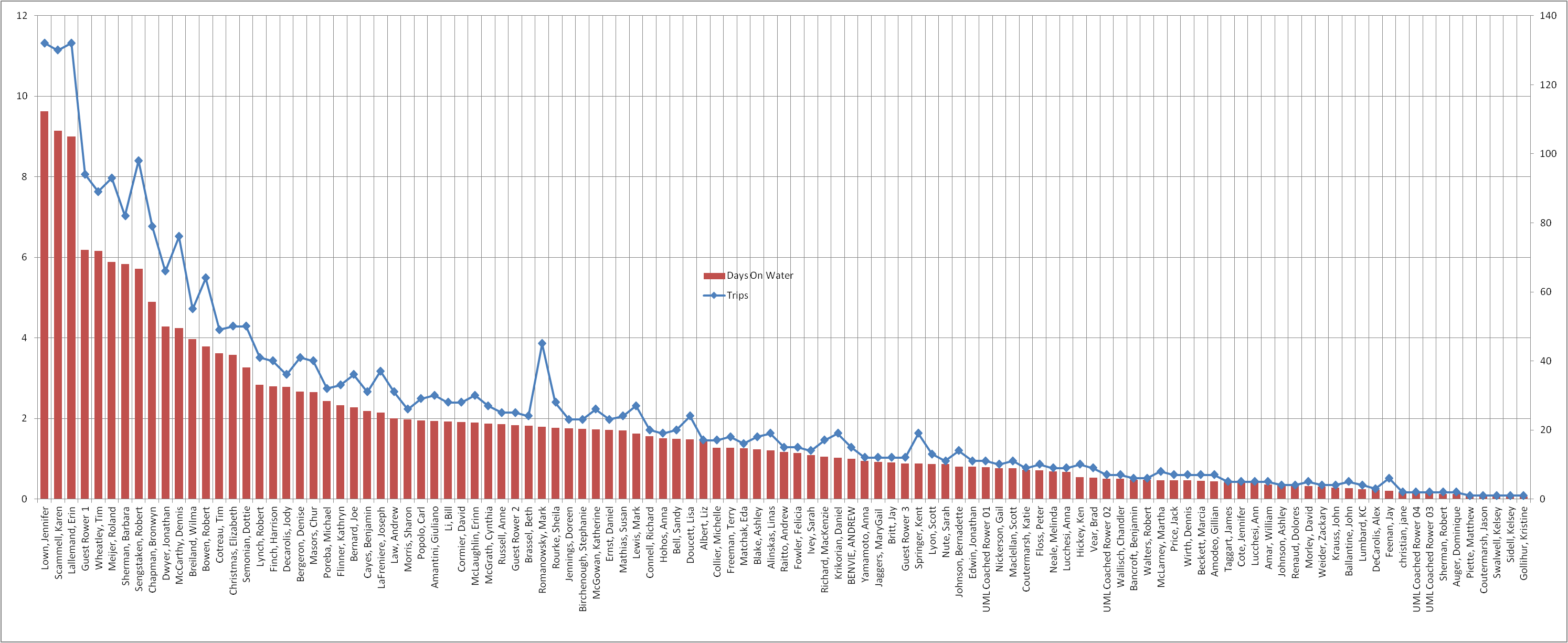 Total Rowing by Boat
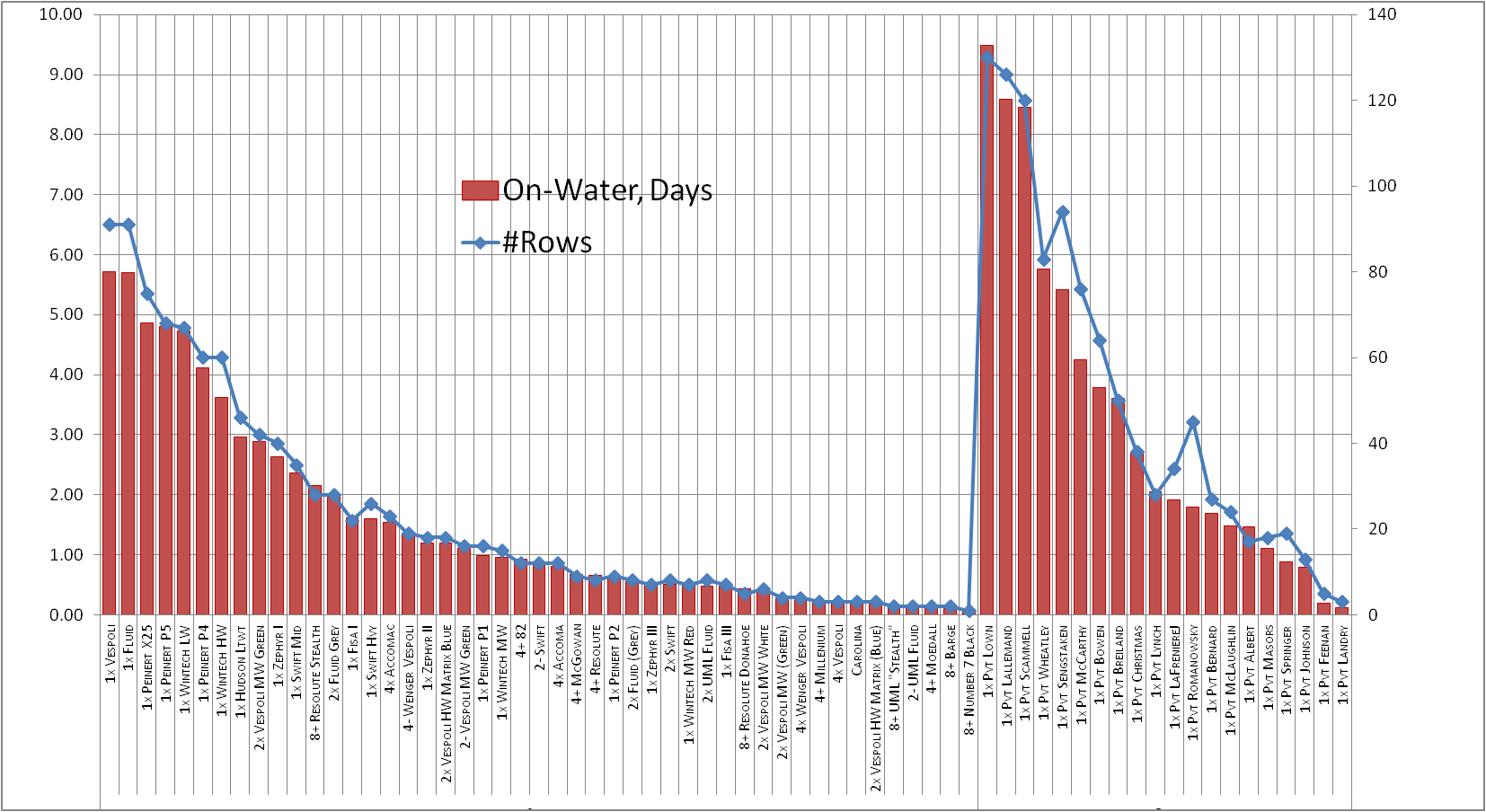 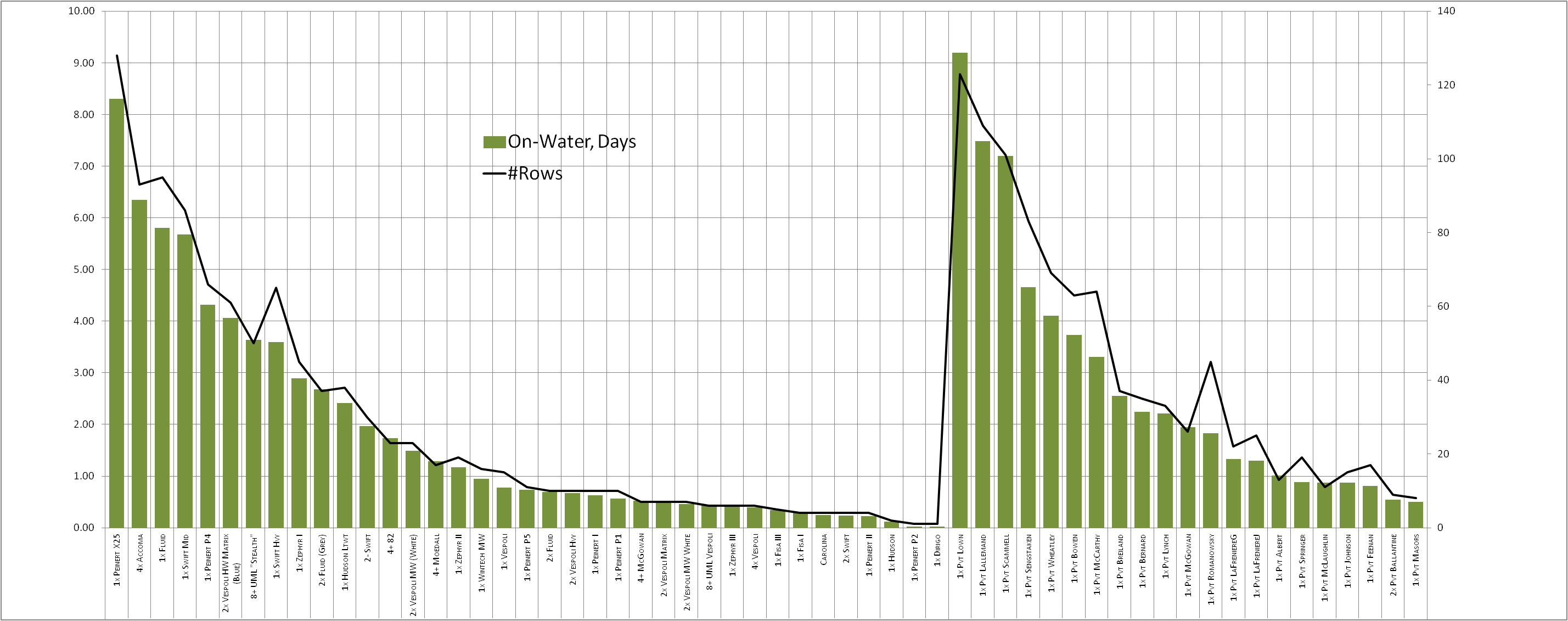 Versus 2013.  More different club 
boats in 2014.  Pvt boats remained constant at 20.
Most Flexible
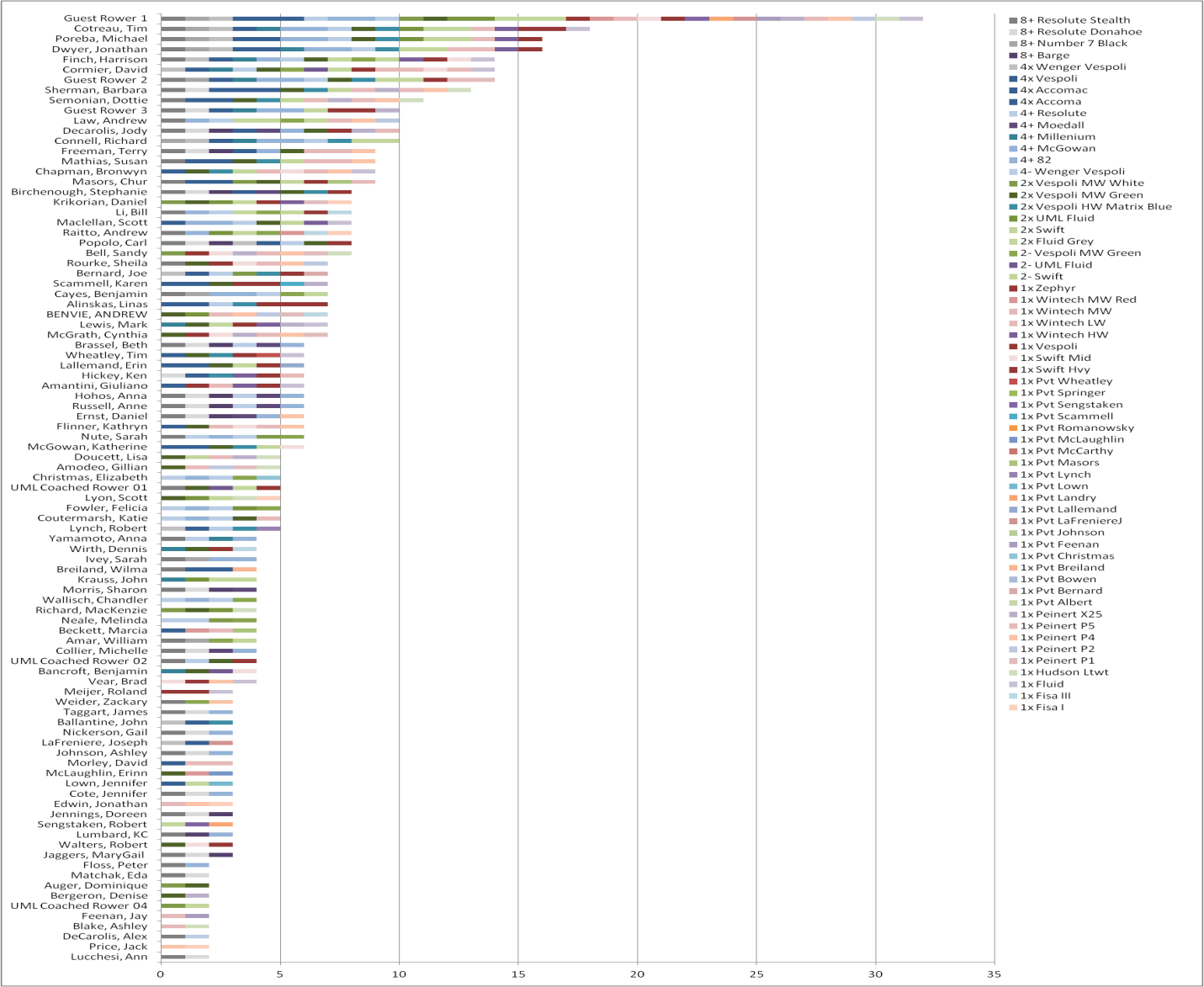 Tim Coutreau rowed 18 different boats.
Not Shown:  18 people rowed only one boat.
Median for entire club was 4 different boats
Planning for Capital Equipment
31
The Equipment Committee will be working early 2015 on equipment needs
Assumptions of the past will continue
Equipment purchase $ comes from regattas
Our space is fixed at present allocation
Need to look at all boats and equipment
Oars
Wakeless launch
Replace old Vespoli 2X and last old Peinert
9 December 2014
Committees Open Enrollment
32
Equipment Committee
Open, Chair  -> seat new committee in January
Safety Committee
Open, Chair (former Bob Lynch)
Membership/Programs committee
Vice President and OPEN, Co-chairs
Develop the programs and program management training for CY2015
Social
Open, Chair (former Kathy McGowan)
Rack Policy Committee – continuing
9 December 2014
Social Committee 2014
33
Providing opportunity for members to mix
Encourage group rows and coffee
March Meeting: St Patrick's Day snacks: Samples of MRRA outerwear.
April Meeting: On the Water! Samples of MRRA Clothing
June 7 th National Learn To Row Day- Breakfast- snacks
June 28 – 29th: NEMA and Festival Regattas- organized coolers for launches, breakfast and Lunch for regatta officials and volunteers
Saturday AM breakfast after session LTScull,..July
July 8 th Monthly Meeting: Cocktails on the deck, Invite recent LTR/LT sweep
** Through Summer/Fall  organize Full Moon and Twilight Rows
** Mentoring for new members
Clothing for MRRA. Still have some items available
9 December 2014
Approval of Base Membership
34
Increase Base Membership $25 to $150 for CY2015
Payment of Base Membership due by 15 January
Discount of $25 for payments postmarked or delivered to the hand of Treasurer/Secretary by 15 January  (so $125 if paid on time)
Student rate of $75 membership and $75 off-peak logbook sculling
Rationale
Base Membership defines voting rights
Club has cash flow needs before rowing season starts for insurance, boathouse user fees
High % of members paid by 15 January 2014
9 December 2014
Approval of Definition of Student
35
Student is not defined in the bylaws
Proposed:
A Student membership rate is offered to anyone who has not reached his/her 23rd birthday at the time of membership
Rationale:  We had several members who are adults and taking courses who have asked for student membership.  The reason for the student membership is to help young people who are still in college and not yet fully in the workforce
9 December 2014
Volunteering in Club
36
As an all-volunteer organization, it is imperative and a requirement of membership to volunteer
Very high response for TRR and Festival volunteering 
Need new blood on Equipment committee
Very active and demanding committee
More help makes less work for all
9 December 2014
Volunteer of the Year Award
37
Barbara Sherman
Linas Alinskas

For going above and beyond consistently for the regattas this summer – we would have not have been as successful without your dedication and labors!
9 December 2014
Appreciation
38
Thank you to our Program Managers
Chur Masors – Learn to Scull
Carl Popolo – Masters Sweep
Jon Dwyer – Open Sweep Men
Katie Coutermarsh – Open Sweep Women
Linas Alinskas – Coached Sculling
Terry Freeman and Jody Decarolis – LT Sweep

Thank you to our fabulous Coaches
K.C. Lumbard		- Alex Gavriel
Mark Lewis		- Robbie Walters
9 December 2014
Appreciation
39
Thank you to our Regatta Directors
Jay Feenan
Peg Landry
Carl Popolo
Karen Scammell
LOC for summer regattas:  
Dottie Semonian – Dave Morley – Linas Alinskas- Barbara Sherman – Bronwyn Chapman – Dennis McCarthy
Thank you to 2 tremendous spouses – 
Mike Power and John Breiland
9 December 2014
Appreciation
40
Thank you to Committee Chairs
Equipment:  Bob Sengstaken
Social:  Kathy McGowan
Safety:  Bob Lynch
Membership/Programs:  Carl Popolo, Jason Holden, Karen Scammell
 Thank you retiring board members
Jason Holden, Trustee
Jay Feenan, former president and VP
Thank you to our Webmaster Carl Popolo !!
9 December 2014
Special Thank You to Jay Feenan
41
For his decades of service to the MRRA
Leadership in growing the TRR over the past 6-7 years
Improving relationships between the MRRA, the University and the Lowell City community
9 December 2014
Annual Election of Officers
42
9 December 2014
43
Detail slides for backup
9 December 2014
Total 2x/2- Rowing by Rower
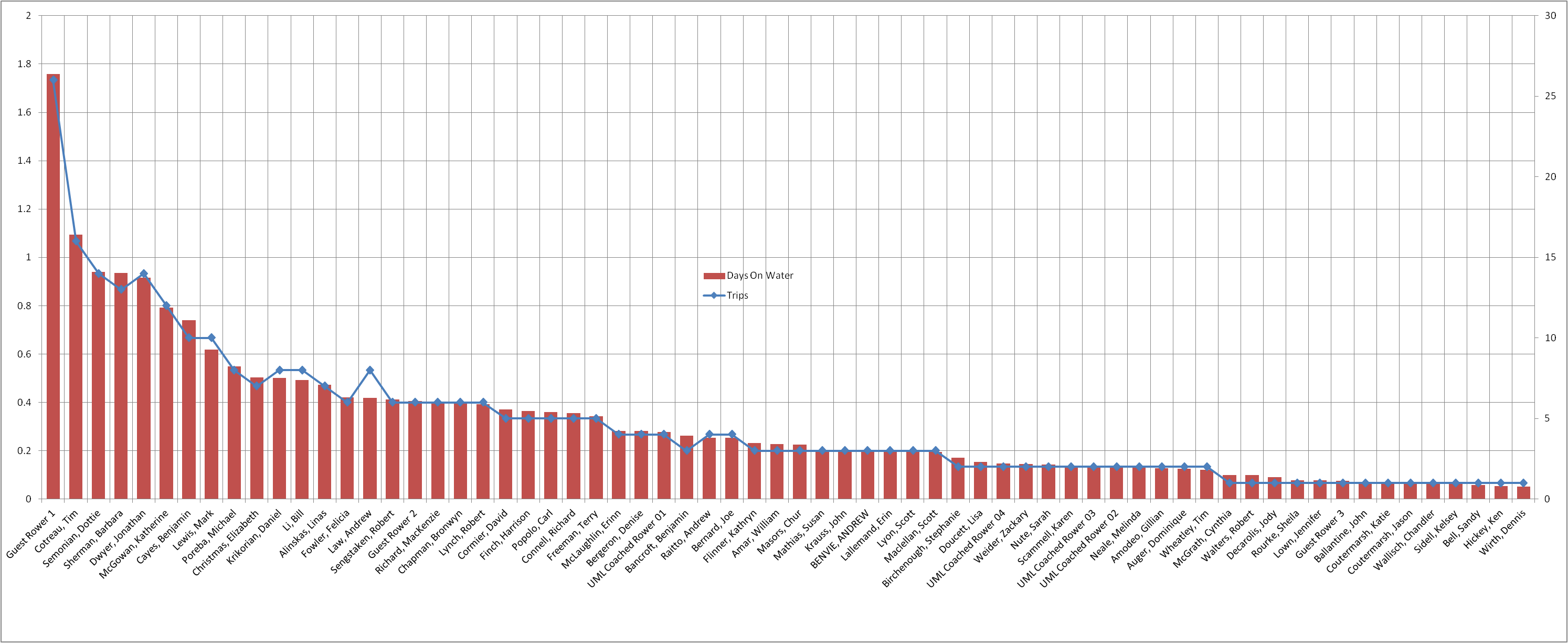 Total 4x Rowing by Rower
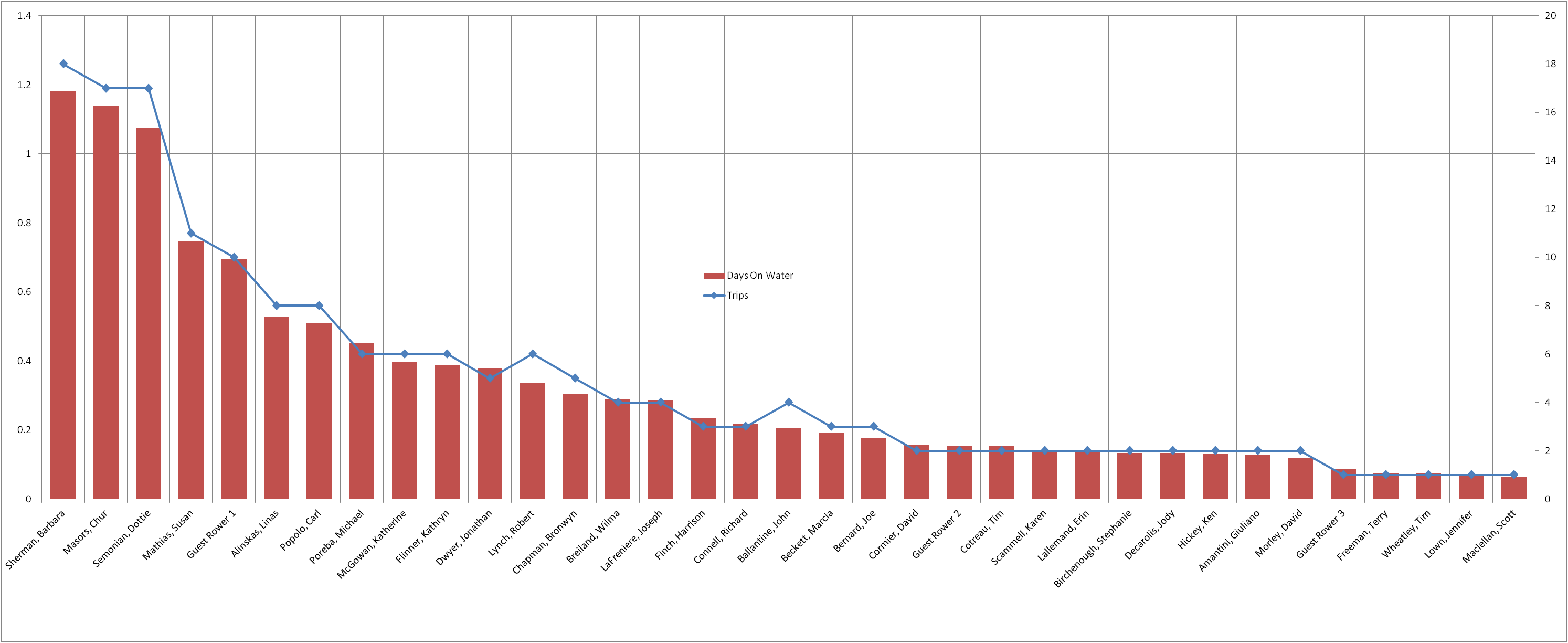 Total 4-/4+ Rowing by Rower
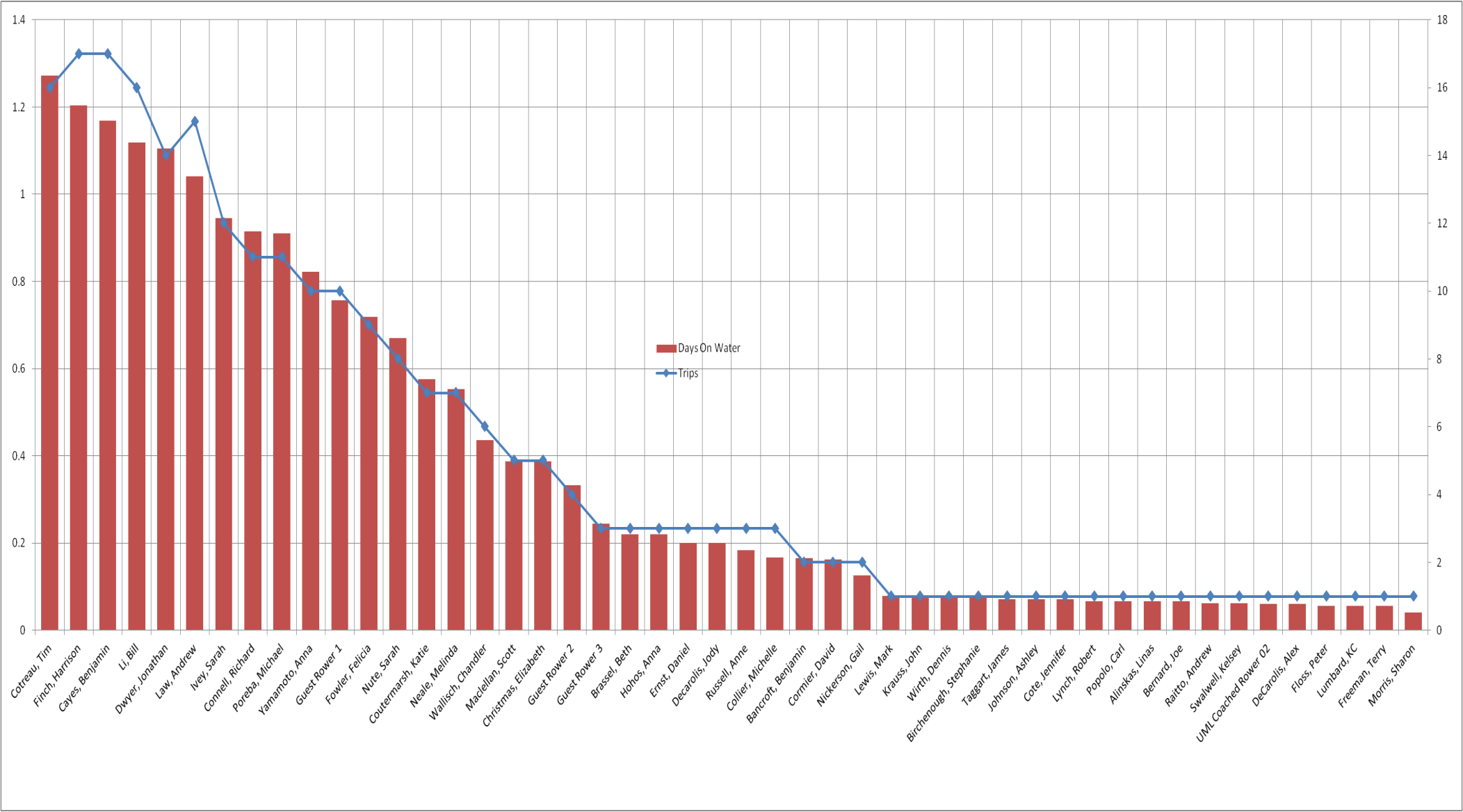 Total 8+ Rowing by Rower
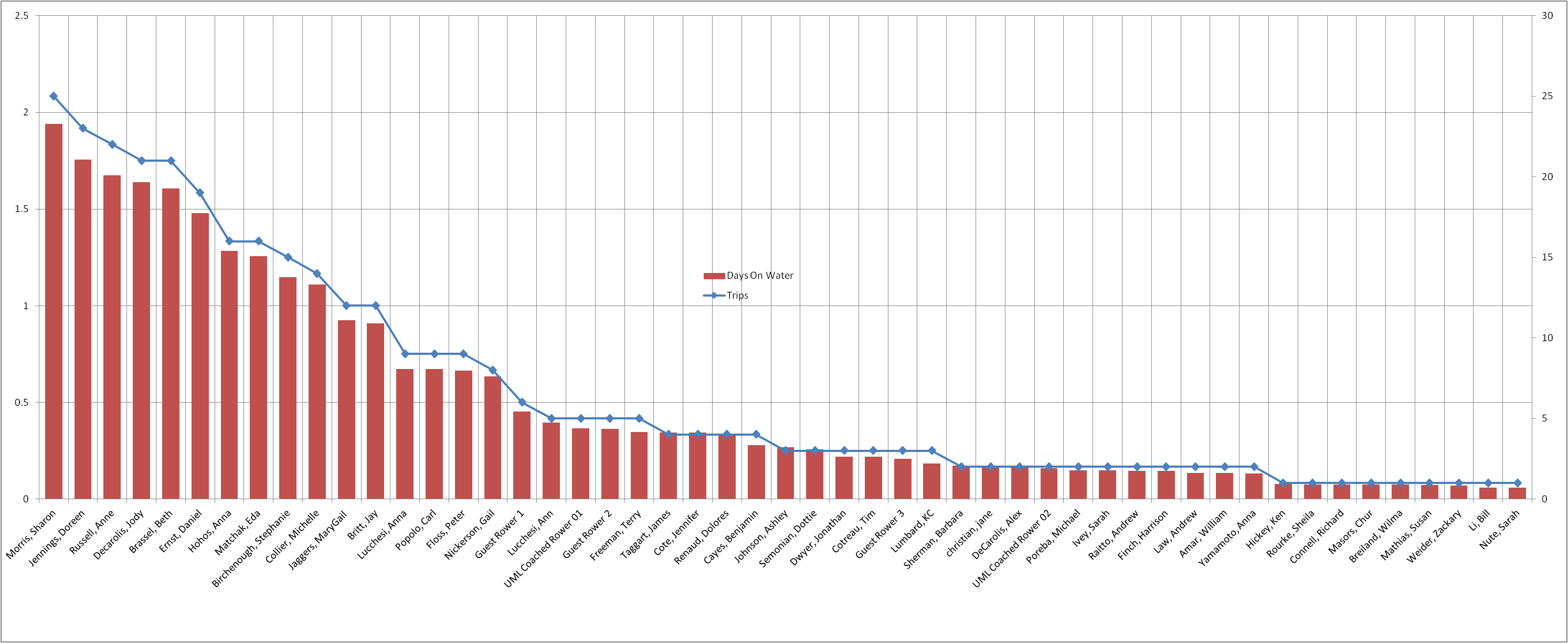